Развлекательная Игра –квест
«Детства яркая планета»
Группа №10 
Станция «Ромашковая»
Воспитатели:
Манцевич Елена Николаевна,
Бушуева Марина Викторовна
1 июня, в День защиты детей прошла интересная и увлекательная игра – квест «Детства яркая планета».  
Дети путешествовали по станциям, где их встречали не воспитатели, а родители, которые провели мастер-класс по изготовлению рыбок, солнышек и ромашек. Летние задумки пришлись по душе нашим ребятам!
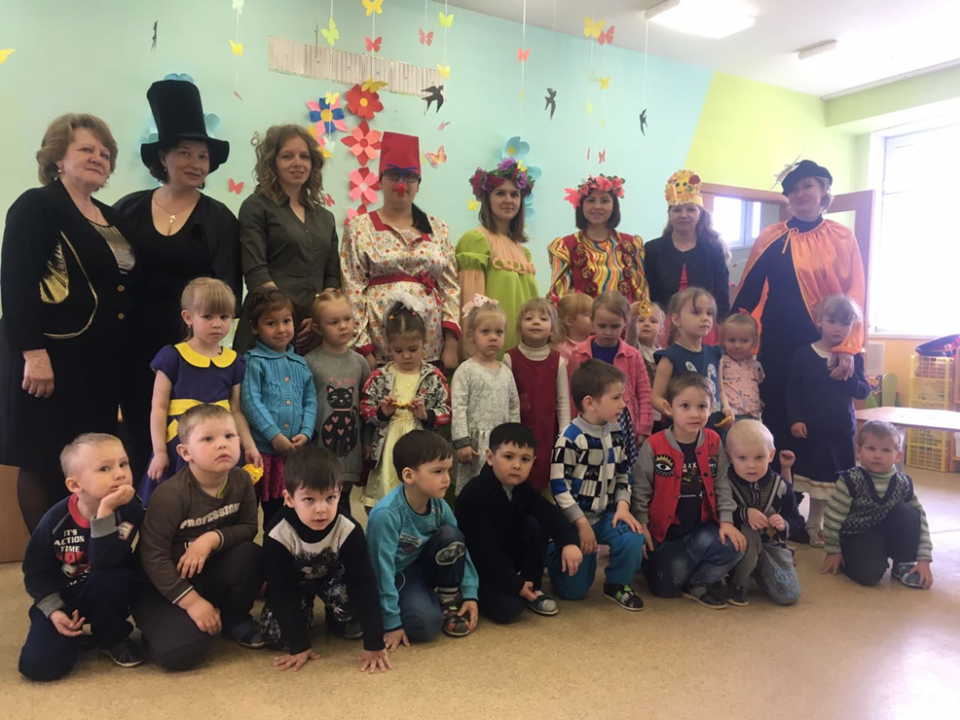 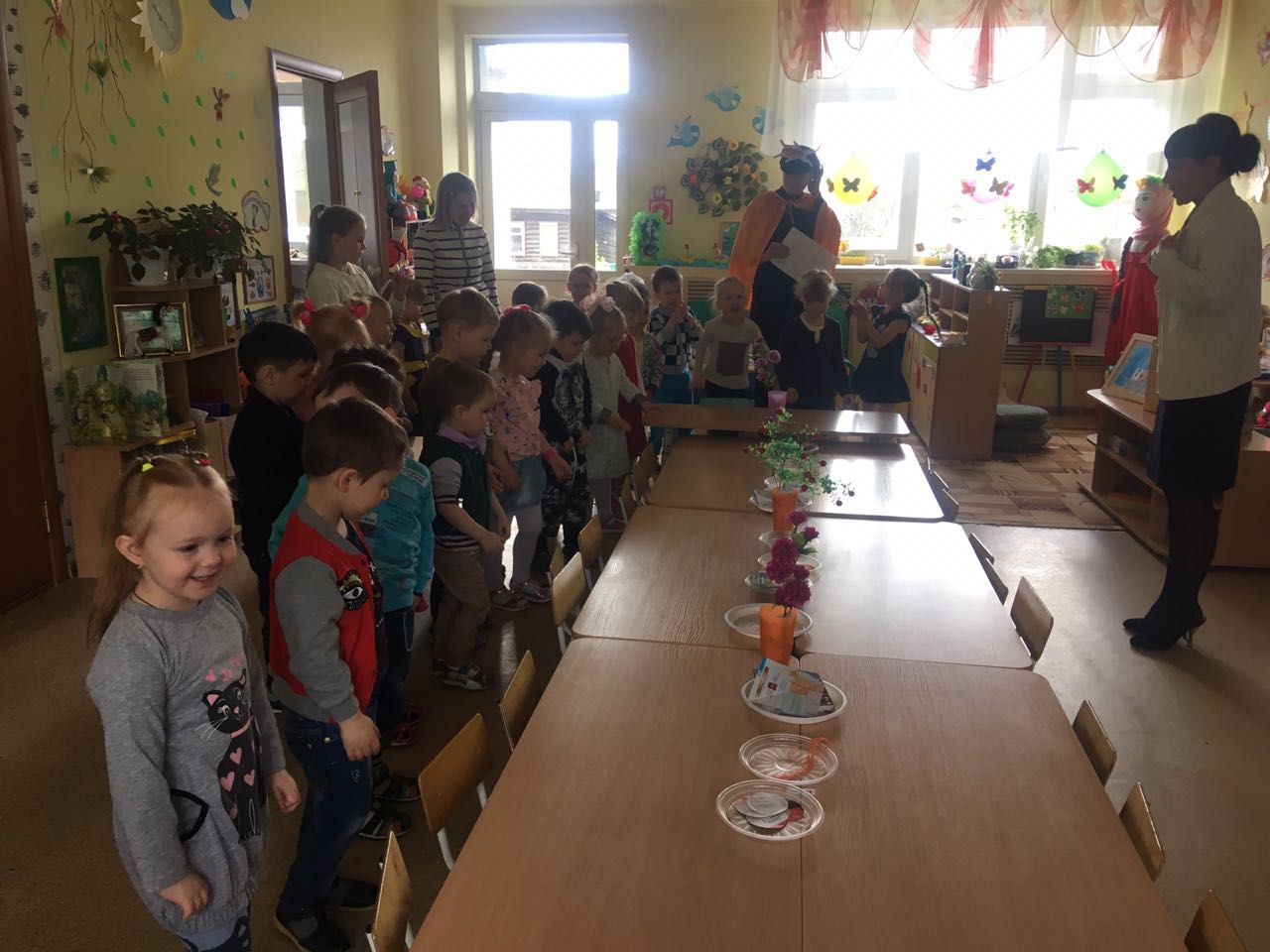 Представление для детей началось в музыкальном зале, где педагоги детского сада разыграли театрализованное представление по мотивам сказки К.И Чуковского.
«Муха-Цокотуха».
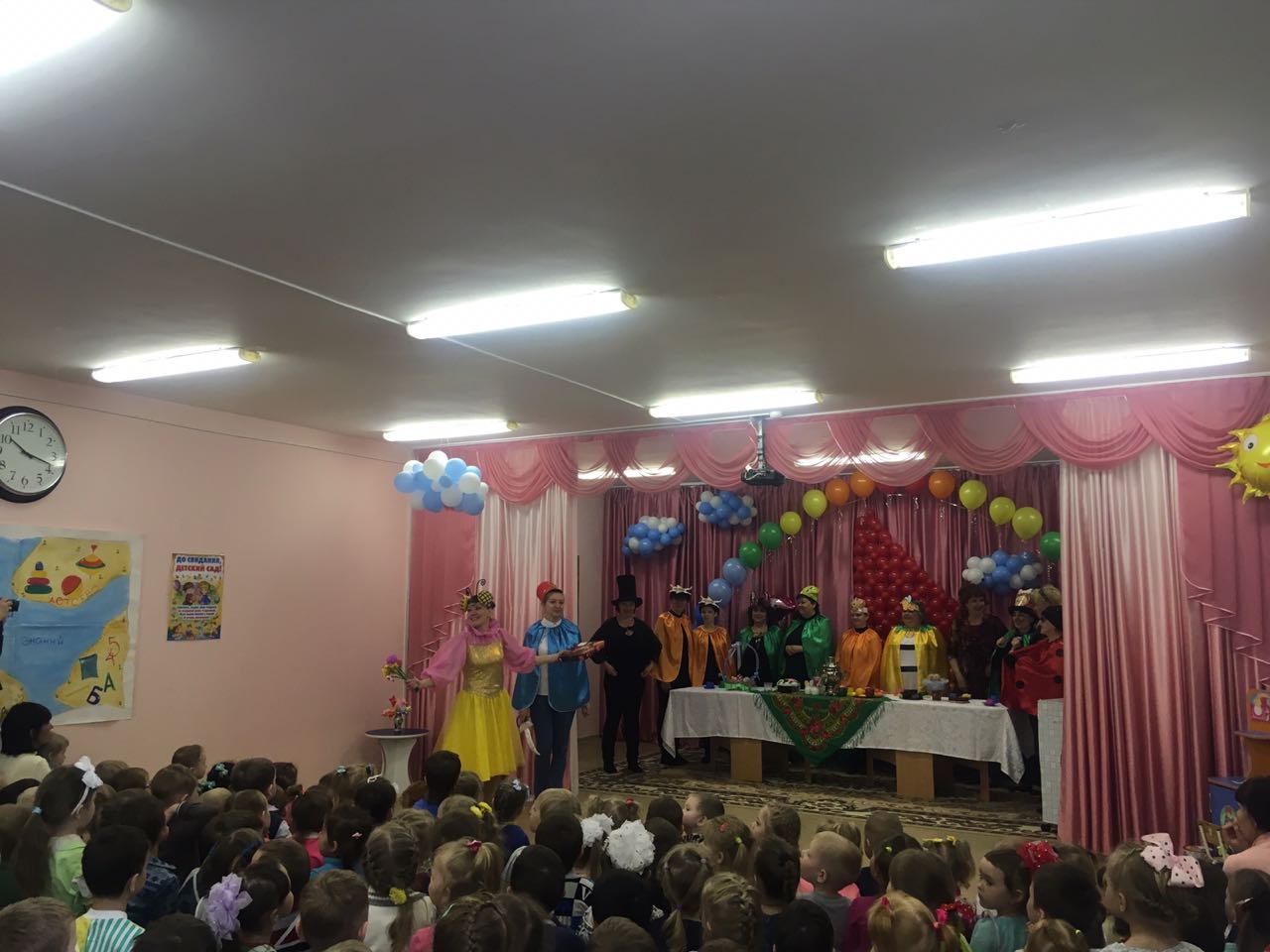 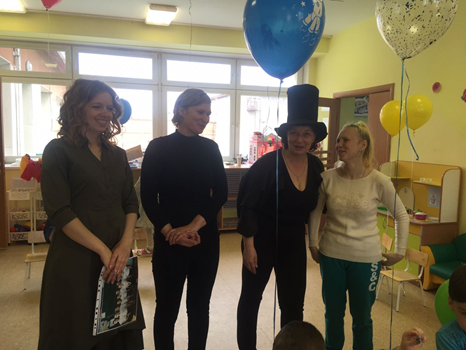 Воспитатели группы
выражают свою 
благодарность родителям! 
Иконниковой Елене 
Александровне
Лях Елене Николаевне, 
Кузевановой Марине Олеговне,
 Худорожковой Яне Сергеевне 


Спасибо, что не смотря на занятость и нехватку времени, проявляете сердечное участие в жизни нашей группы и детского сада!
Спасибо Вам за помощь многократно,
Спасибо Вам за добрые дела,
Нам Вам сказать без памяти приятно
Большущей БЛАГОДАРНОСТИ слова!